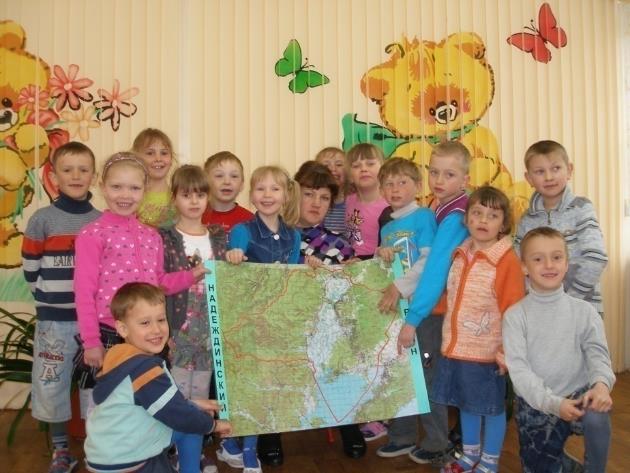 Проект воспитателя 
МКДОУ ДСОВ № 12, 
п. Раздольное 

Снисаренко 
Светланы Вячеславовны
ЖИВОТНЫЙ МИР НАДЕЖДИНСКОГО РАЙОНА
АКТУАЛЬНОСТЬ
 В наше сложное противоречивое время особенно остро стоит вопрос: «Как сегодня воспитать ребёнка человеком завтрашнего дня? Какие знания дать ему в дорогу?».  Сегодня обществу нужна творческая личность с активной познавательной позицией, с собственным логическим мышлением.
 Дошкольники с огромным интересом смотрят на окружающий мир, но видят не всё, иногда даже не замечают главного. А если рядом  взрослые, которые удивляются вместе с ними, учат не только смотреть, но и видеть, то  и дети захотят узнать еще больше. Заложенные  в детстве отношения к природе  ребёнок пронесёт через всю жизнь. В последующем от этого отношения будет зависеть, на что человек направит силу своего ума – на созидание или  на расточительство.
ЦЕЛЬ:

1. Продолжать знакомить с животным миром, учить определять места обитания животных, развивать наблюдательность и любознательность.

2. Сформировать положительные качества личности: эмоциональность, чуткое и внимательное отношение ко всему живому.
ЗАДАЧИ:

1. Расширить знания детей об окружающем мире, заложить познавательное отношение к нему.

2. Продолжить работу по воспитанию у дошкольников осознанно-бережного отношения к природному миру, чувства взаимопомощи, сотворчества.

3. Показать радость собственных открытий, сформировать живой интерес ко всему происходящему в мире, желание раздвинуть границы своего кругозора.
ПРОГНОЗИРУЕМЫЙ РЕЗУЛЬТАТ:

1. Сформировать у детей представления о животном мире Надеждинского района.

2. Развить экологическое мышление и творческое воображение в процессе исследовательской деятельности.
3 ЭТАПА РАБОТЫ:

  предварительная работа
  совместная деятельность
  итог совместной деятельности
ПРЕДВАРИТЕЛЬНЫЙ ЭТАП
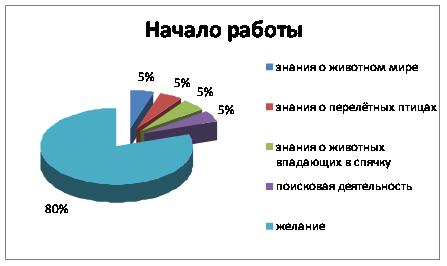 ЭТАП СОВМЕСТНОЙ ДЕЯТЕЛЬНОСТИ
 игры
 беседы
 образовательная деятельность
 викторины
 праздники
РАБОТА С РОДИТЕЛЯМИ
 консультации
 круглый стол
 викторины
 праздники
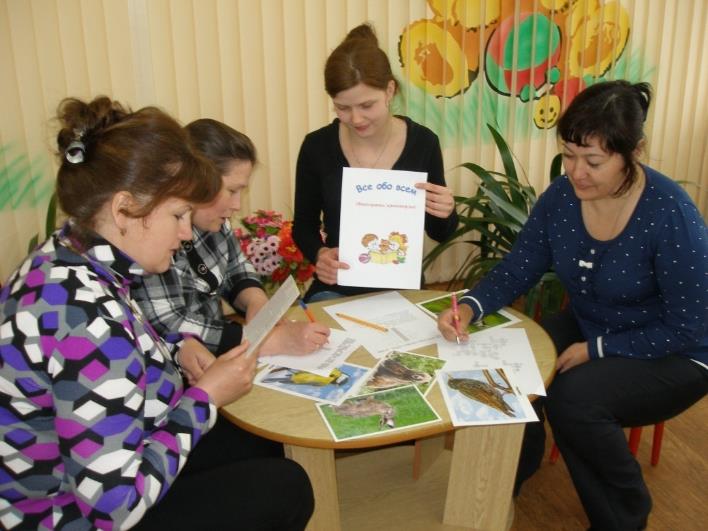 РАССМАТРИВАЕМ СРЕДУ ОБИТАНИЯ ЖИВОТНЫХ НАДЕЖДИНСКОГО РАЙОНА
ИЗУЧАЕМ ДИКИХ ЖИВОТНЫХ НАШЕГО РАЙОНА
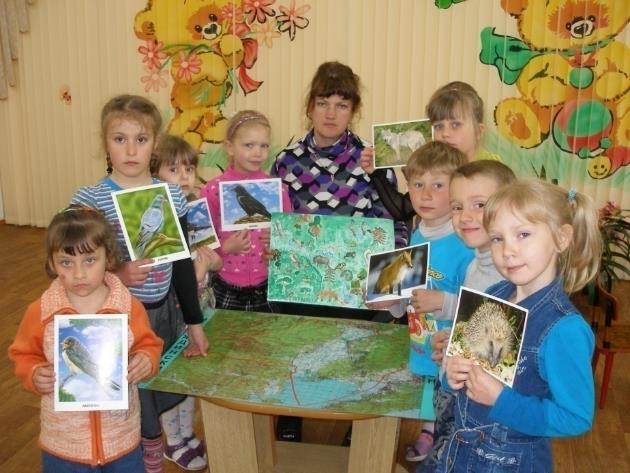 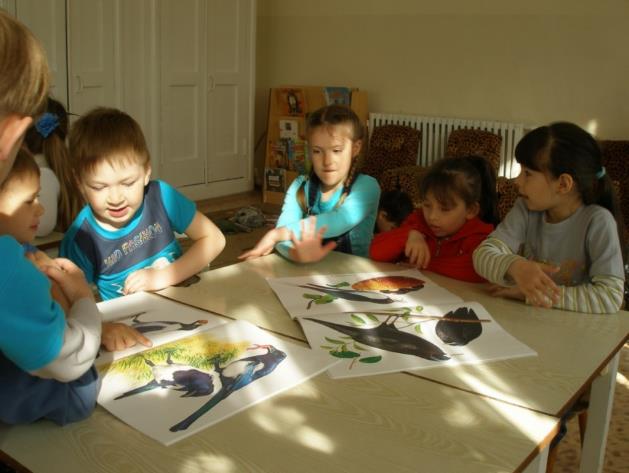 РАССЕЛЯЕМ ЖИВОТНЫХ НА КАРТЕ
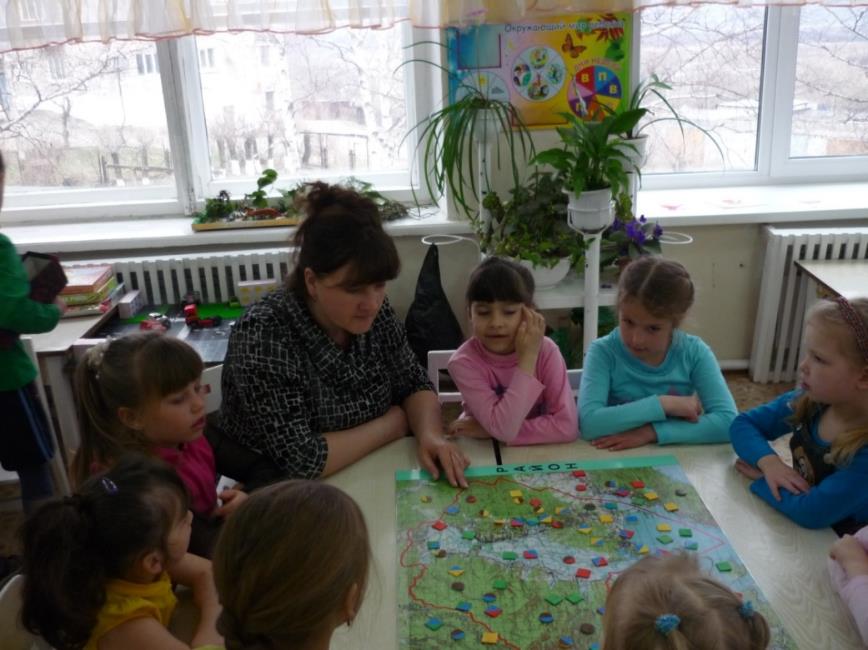 ЧЕРЕЗ ИГРУ ПОЗНАЁМ ЖИВОТНЫЙ МИР
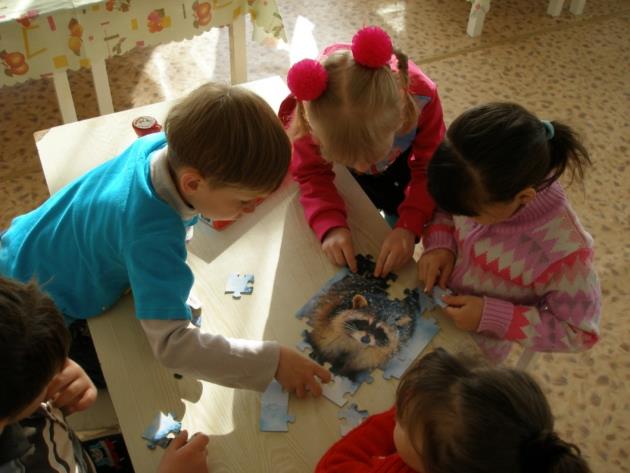 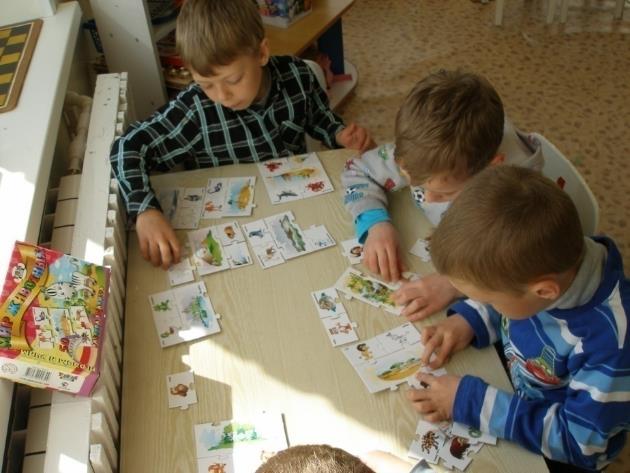 ХУДОЖЕСТВЕННАЯ ДЕЯТЕЛЬНОСТЬ
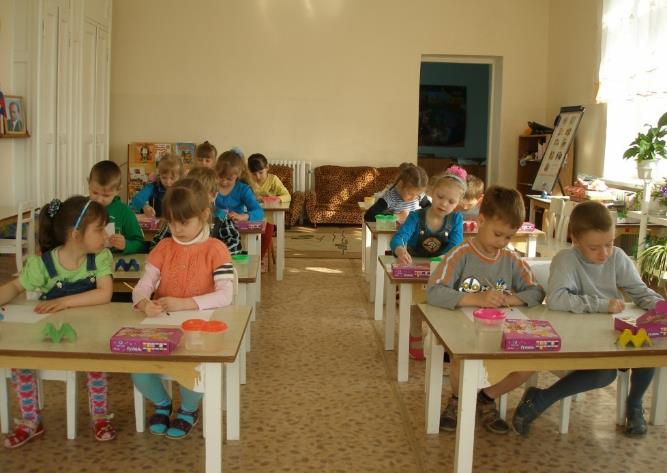 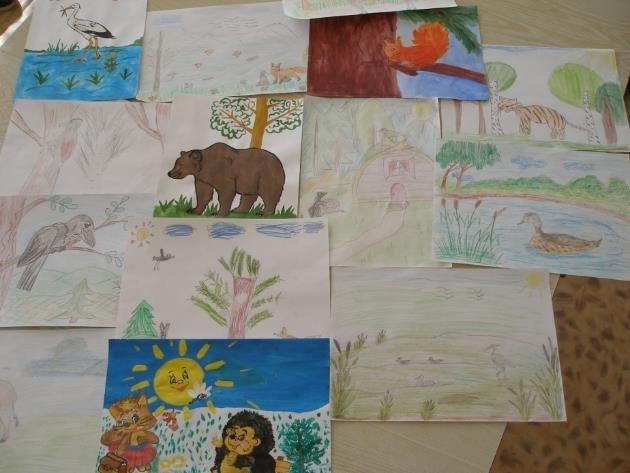 ГОТОВИМСЯ К ПРИЛЁТУ ПТИЦ
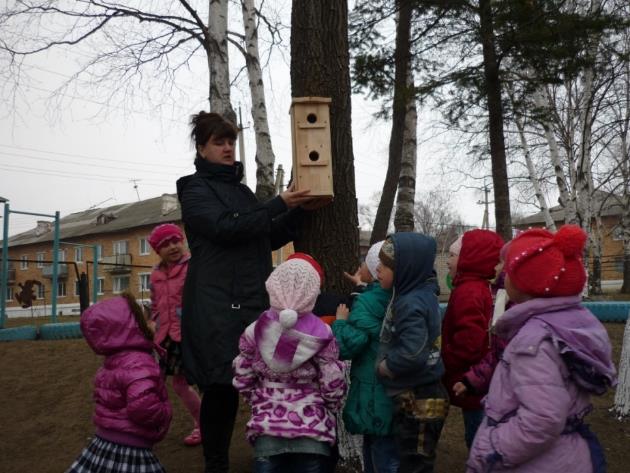 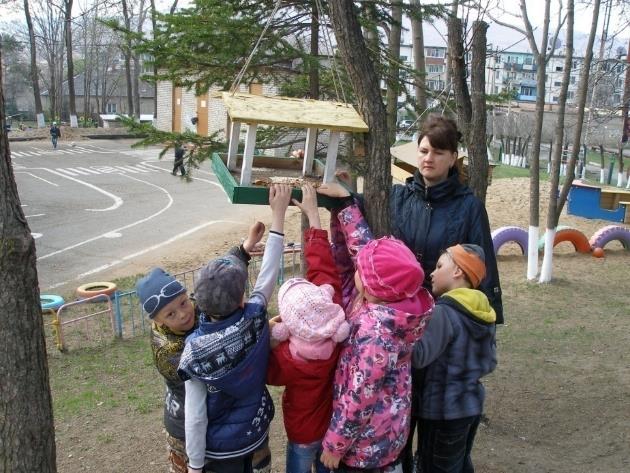 ПРАЗДНИК «ВСТРЕЧА ВЕСНЫ»
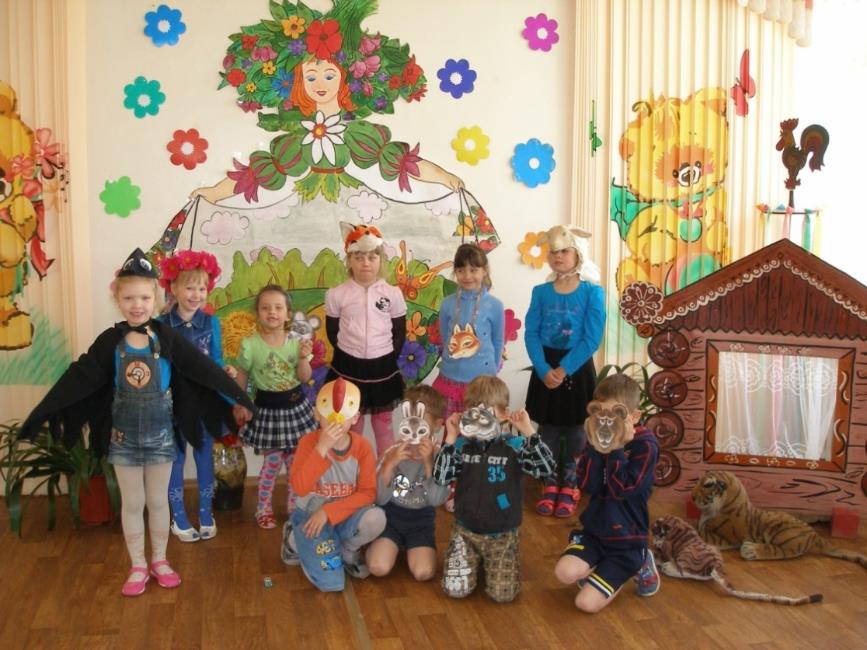 ЭКОЛОГИЯ
 формирование экологических знаний
 экологически правильное отношение к природным объектам
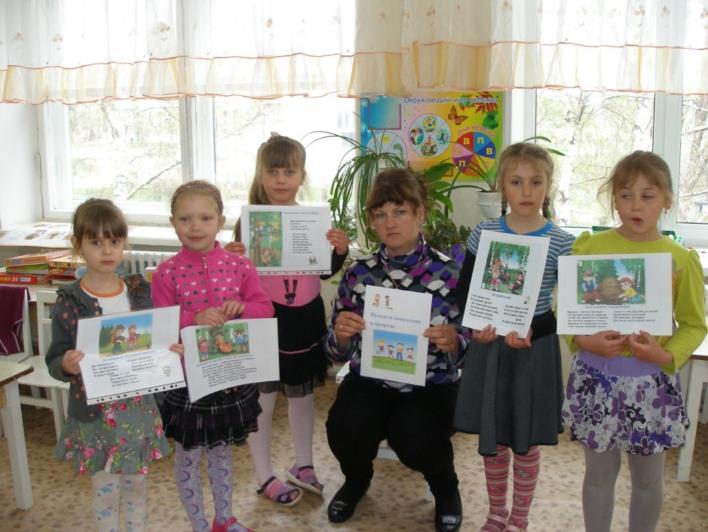 ИТОГ СОВМЕСТНОЙ ДЕЯТЕЛЬНОСТИ
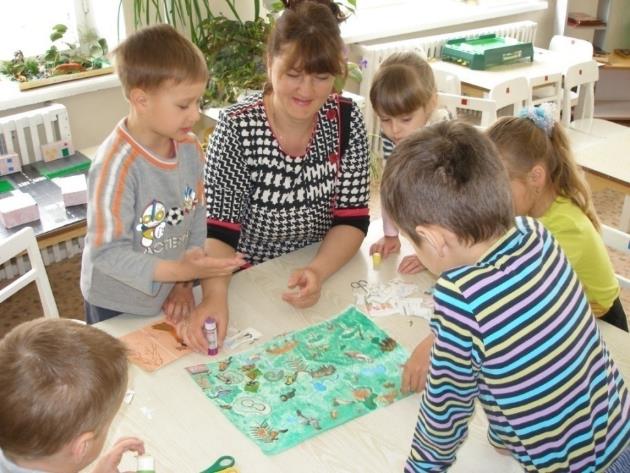 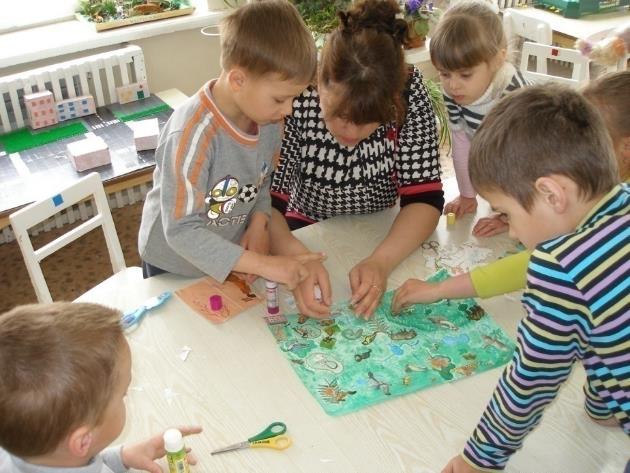 МАКЕТ СРЕДЫ ОБИТАНИЯ ДИКИХ ЖИВОТНЫХ НАДЕЖДИНСКОГО РАЙОНА
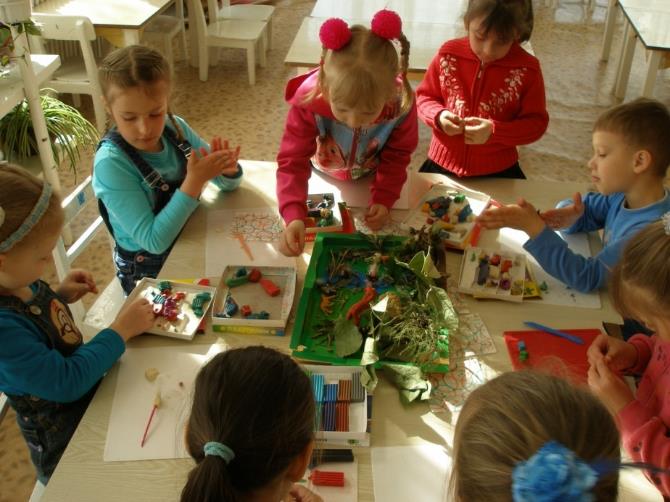 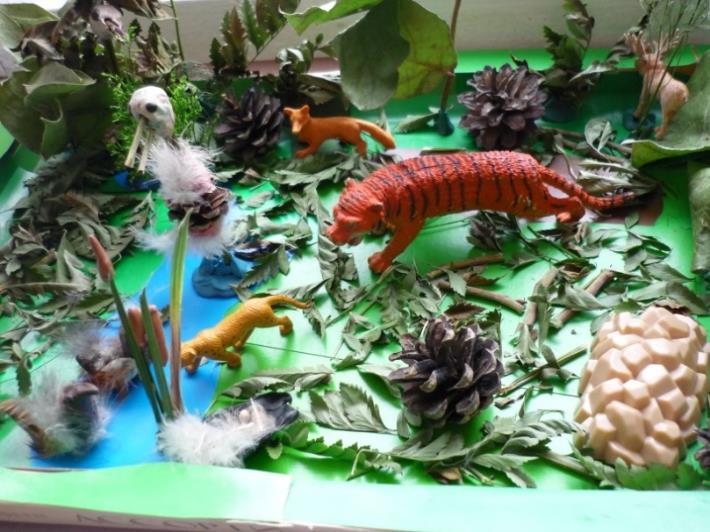 Главное в моей работе с детьми это – формирование положительных качеств личности: эмоциональное, чуткое и внимательное отношение ко всему живому.
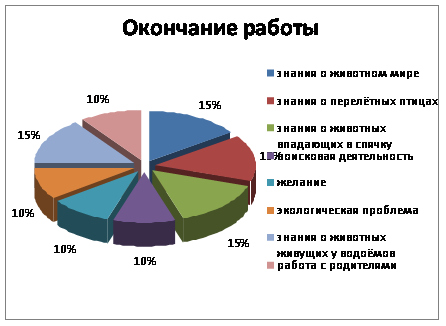 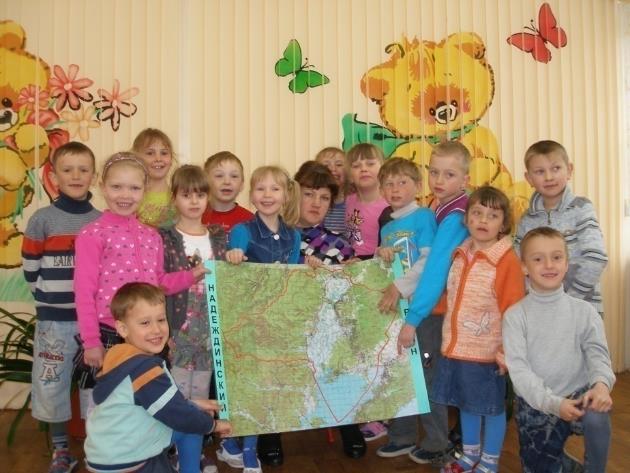 Сострадание к животным так тесно связано с добротой характера, что можно с уверенностью утверждать, что не может быть добрым человеком тот, кто жесток с животными
А. Шопенгауэр